Workshop
Teaching Change Ringing on Handbells
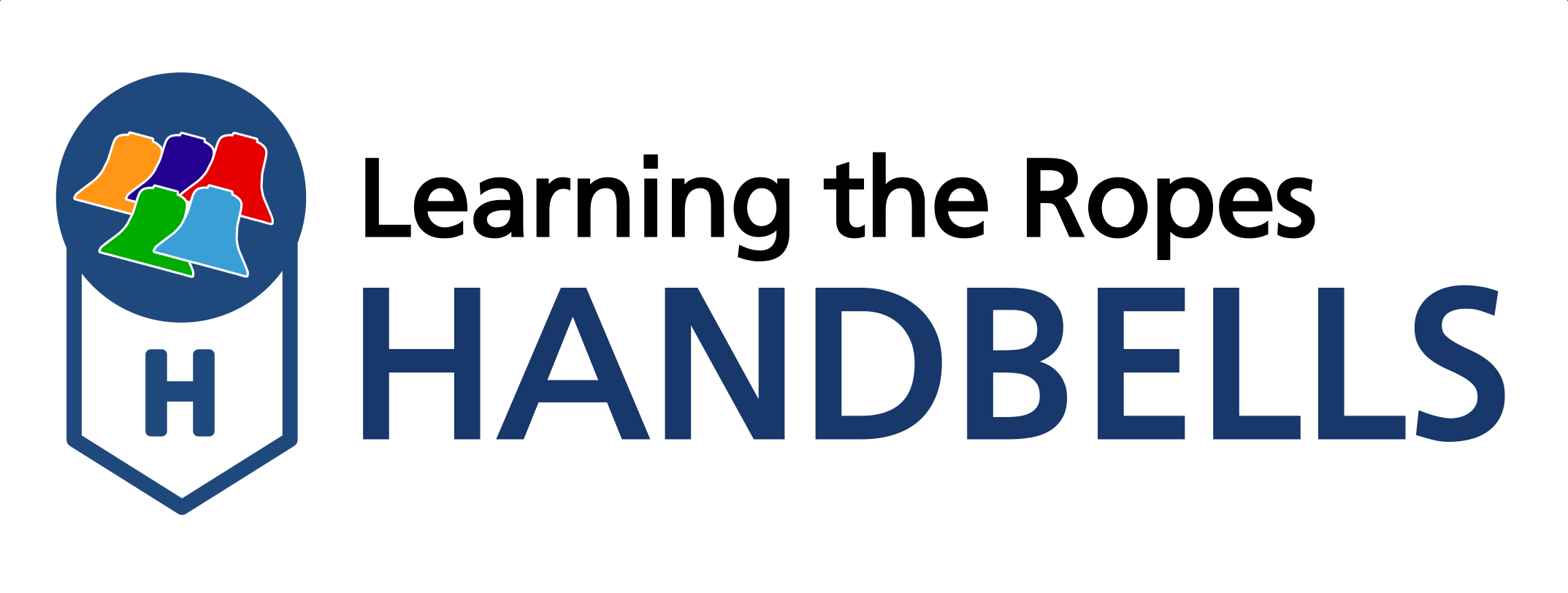 Why?
It’s twice as addictive as one blue line
 Need half the number of ringers
 Ring in a warm living room with comfy sofas
 New learners can be ringing QPs in hand before they can ring rounds in the tower
 Gain a fuller understanding of the structure of methods rather than just a blue line
Where to start?
Whether you are teaching a non-ringer or a proficient tower bell peal ringer you need to start with:
 An appropriate positioning of both the handbells and the ringer
 Basic handling
 Rhythm
Appropriate positioning of the handbells & the ringer
Rivets up or down – consistency to preserve handles
 Lie down, not mouth down, to protect the spring
 Don’t clash the bells together – they go out of tune
 Inter-lock handles with a 90o turn
 Posture, feet flat, back straight 
 Resting knuckles on knees after the down stroke
Ringing rounds
Don’t double clapper – the hand(up)stroke to be flipped right over so that the mouth of the bell is facing your chest (clapper on downward lip of bell)

 Flick of the wrist – not a town crier. Compact style aids precision

 Open handstrokes at the lead please

 Counting the sounds of the bells and expecting your place
Differentiation
Tower ability
Child learner
Adult no tower experience
Tower bell call changes
Tower bell method ringer
Conducts peals of surprise
Suggested pitch

Games, call changes, walkthrough
Rhythm exercises, rounds and tunes
Hunt one bell

Plain hunt on 6, 3 basic patterns
Tenors to plain bob
Example lesson - rounds on 6
Write it out & then ring rounds RHYTHMICALLY.
 Swap two bells, write it out & then ring it RHYTHMICALLY
 If your student is not an experienced tower bell ringer 	discuss the place of the swapped bells
 Listen to some good handbell ringing – see website.
 Hear the rhythm of even handstroke sounds then 	backstroke sounds then a gap, repeat.
 Tap out 3/4 on the table following the tutors ½
Practice at home – clapping/mobel

d
Example lesson – rhythm & pace
Ring tunes singing along in your head:
Jingle Bells
4, 4, 4, - 4, 4, 4, - 4, 2, 6-, 5, 4,
3, 3, 3, 3, 3, 4, 4, 4, 5, 5, 4, 5, 2,
4, 4, 4, - 4, 4, 4, - 4, 2, 6-, 5, 4,
3, 3, 3, 3, 3, 4, 4, 2, 2, 3, 5, 6,

Happy Birthday
8, 8, 7, 8, 5, 6, 8, 8, 7, 8, 4, 5, 
8, 8, 1, 3, 5, 5, 6, 7
(3, 6), (3, 6), 3, 5, 4, 5

The First Noel
6, 7, 8, *, *, 7, 6, 5, 4, *, *, *, 3, 2, 1, *, 2, *, 3, *, 4, *, *, *, 
3, 2, 1, *, 2, *, 3, *, 4, *, 3,*, 2, *, 1,*, 4, *, 5, *, 6, *, *, *, *,
Example lesson – rhythm & pace
Everyone chants the rhythm of rounds
(1, 2, 3, 4, 5, 6, 1, 2, 3, 4, 5, 6, -, ) as the bells ring

Handclap or tap table rather than ringing whilst counting the rhythm, good homework as no bells required

Slow rounds becoming gradually faster then back slower again
Explain plain hunting to non-ringers/inexperienced ringers
Hunting is the starting point for all method ringing – make sure everyone understands what it is and how we achieve it – see below – then draw a line through any one bell
XXX
IXXI
XXX
IXXI
XXX
Example lesson – hunting  by walking
Line up your ringers and get them to walk the pattern 
 Every time they arrive in a new place they should ring one 	stroke of their bell – or announce their place. 
 Ringers/walkers moving up to the back should walk behind 	the ringers moving down to the front. 
 Establishes routine of moving to new place once a single 	stroke is rung
 Tie a ribbon around someone’s wrist so onlookers can 	watch one bell’s progression              Demonstration
Example lesson – hunting by lapping
Sit 3 people down at a table – 2 bells each in front of them on the table
Pick up and ring in order right to left. Everyone crosses their hands and replaces bells in front of them
Pick up and ring in order right to left. The end 2 ringers keep their outside bell in their same hand but place their inside bell on the table closer to the inside of the line of bells – at the same time the centre ringer splits their bells placing each one out towards an outer edge
Pick up and ring in order right to left. Everyone crosses their hands and replaces bells in front of them
Pick up and ring in order right to left. The end 2 ringers keep their outside bell in their same hand but place their inside bell on the table closer to the inside of the line of bells – at the same time the centre ringer splits their bells placing each one out towards an outer edge
Repeat until rounds returned                                                        Demonstration
ITTS skills still apply!
Explain key words (lead, hunt, rounds, minor, major etc.)
 Feedback is essential, easy to stop at crunchy bit. Work out what sort of learner you have –be sympathetic to THEIR style of learning
 Whole part whole
 Differentiate lessons
 Set appropriate targets
 Variety
Coursing
Draw pattern out in two colours 

90% focus on the lead hand
	other follows with a gap of 1
	or learn the pairs of numbers

Lead hand stays the same until next meet and cross
Learn in two halves.  Start with all bells up for reverse rounds
Example lesson - coursing
Extension:
Ring several times without stopping
Ring on higher numbers
Trebles to a bob course of Plain Bob
Ring plain hunt on bells 3 & 5 or 4 & 6 or 5 & 7 or 7 & 9 or 8 & 10 etc – this can be a challenge but it gives everyone the same chance and underlines the nature of coursing

Next : Opposites Pattern
Opposites
Draw pattern out in two colours 
90% of the ringer’s focus should be on the lead hand, the other hand follows as a mirror or reflection of the lead hand
or learn the pairs of numbers
Lead hand stays the same until next meet and cross
Extend by ringing several times without stopping & ring opposites on higher numbers
Next: 2/3 pattern
2/3
Draw pattern out in two colours 

90% focus on the lead hand	other follows as a gap of 3 but on only 6 bells that ‘signature’ is not overly apparent so know your crossing points
OR learn the pairs of places in each row by rote

Be aware that the lead hand stays the same until next meet and cross, then 2 between, 3 between, 3 between, 2 between, meet, cross
Extend by ringing several times without stopping
Plain Hunt on 6 – rung at normal speed
Example lesson
Watch the previous video and ask student to count someone’s place with one bell and then for 2 bells
Lots and lots of practice at plain hunt – all 3 positions must flow
Pass one bell to the right 
Put right hand bell on the floor, change hands for remaining bell, pick up bell on the floor to your left
Recognise pattern (coursing/opposites/2/3)
Plain hunt once, twice through then three times through
Structure of Methods – plain bob minor
Unless you can ring 2 blue lines  - one in each hand then you must understand the structure of a method to ring it in hand.

Everybody rings plain hunt until the treble leads

Plain Lead      IIXX	    Bob     IXIX          Single        IIIIX

At the lead end, make the shape and pick up new pattern.  

If both hands do the same work the pattern doesn’t change
Plain bob Minor
Example lesson – towards bob minor
Watch the video

Pep talk through the order of patterns: 
for the trebles =  coursing, 2/3, opposites, 2/3, coursing
for the tenors = coursing, coursing, 2/3, coursing, coursing
for the 3/4 = opposites. 2/3, 2/3, 2/3, opposites

Announce when the Treble is leading to begin with 
(might have to even if the learner is ringing the Trebles!)

One lead at a time, don’t always start at rounds, practice the tricky bits by starting at middle lead ends or at rollups
Ideas for maintaining interest & building skills
Everyone treble bobbing – false but who cares?

Simple touches of Original, Touches of Plain Bob, Little Bob, Spliced Plain and Little

Single Canterbury Pleasure

Add width to your repertoire before reaching for surprise
Example lesson – the leap from Plain Bob
Learning Little Bob & St Clements requires work during the lead and at the lead end so try the 6th place method first ie attempt College bob before St Clements
In College Bob & St Clements understand the front work is dodging till the treble comes back. 
 In Crayford Little - change pattern every 8 blows, rather than every 4 blows in little bob.  
 Plain hunt on 8, bob major, little bob major, Gainsborough
More new methods?
From everyone treble bobbing ring Bastow Little
Adding a slow bell will make Kent TB (don’t be afraid to dodge in 3/4 while your learner is absorbing the other rules)
Places in 3/4
Oxford TB
Revision of foundation skills
Rhythm and Pace  -  harder to ring slower
 Hunting – walk through plain hunt & lapping
 Hunting – coursing, opposites and 2/3
 Seeing the treble lead
 Reacting appropriately to the treble leading
 Parallel and scissors dodging
Foundation skills continued
Seeing the treble place e.g. half leads in Little Bob
 Places – Single Canterbury Pleasure 
 Dodging - Treble Bob Hunting
 Dodging and placing at the same time - Bastow on trebles
General comments
Keep switching pairs
 Start in the middle of a lead
 Announce when memorable changes occur   
 Try odd bell methods now and again 	(or even methods if teaching odd methods)
 Turn concentration up and down like a dial
Example lesson - It’s not a straight jacket!
Plain course of Grandsire Doubles. 

Or the curious variation called Yule Kegmeg, Starting row 1,2,5,4,6,3,3,3 then 1,2,5,4,6,3. ie 8 beats at hand and 6 at back – ring grandsire doubles

Don’t forget to dabble with place notation – Double Court Bob Minor is just boxes around the treble when it hunts 2/3 and 4/5 up & down
Quarter Peals – One learner
Tenors to Plain Bob Major
Trebles to Plain Bob Minor
Calling a quarter of Bob Minor from Tenors
Inside pair to Plain Bob Minor/Major
Quarter Peals – one tutor with two learners
Aim for Minor but if it’s too far away:
 Minimus – to build stamina
 Minimus with 5/6 continuous dodging  	(good for improving rhythm for 5/6 ringer)
 1440 Plain Bob Minor.  	Call the single at the end of the 360s
Higher numbers
Patterns last longer
 Reinforces patterns on lower numbers
 More time to settle into pattern before having to look for the 	Treble
 Tenors unaffected by bobs
 Improves rhythm on lower numbers
 New pattern – Unless ring odd pairs  (1/2 3/5 4/6 7/9 8/10)
Final thoughts
Practice Plain Hunt A LOT and on every adjacent pair
 Stop in the middle of leads to talk about what just 	happened and start again just before the tricky bit
 Ring on higher numbers when you can 	(you can pick pairs so everyone is a coursing pair)
 Use stepping stone methods when needed – one step at a time is very important
 Keep up the pace 
 Don’t forget to have fun!